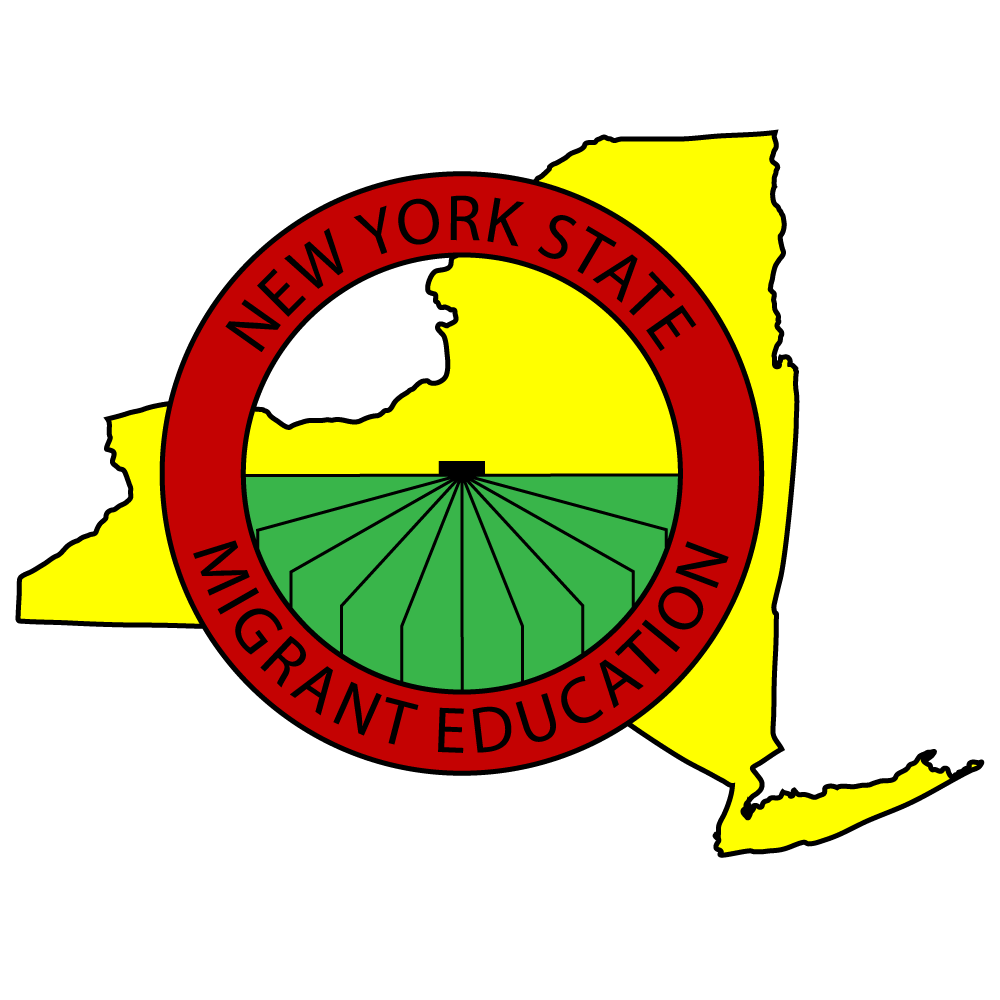 The ESSA Interview
What Makes an Interview Successful?
Share your thoughts!
“I know an interview is successful when…”
[Speaker Notes: Don’t have to identify eligible children to be successful. 
Other ways to have a successful interview. 
Is the family truly eligible? Is the paperwork accurately filled out? Do I have all pertinent information? Did I lead the family to the answer?]
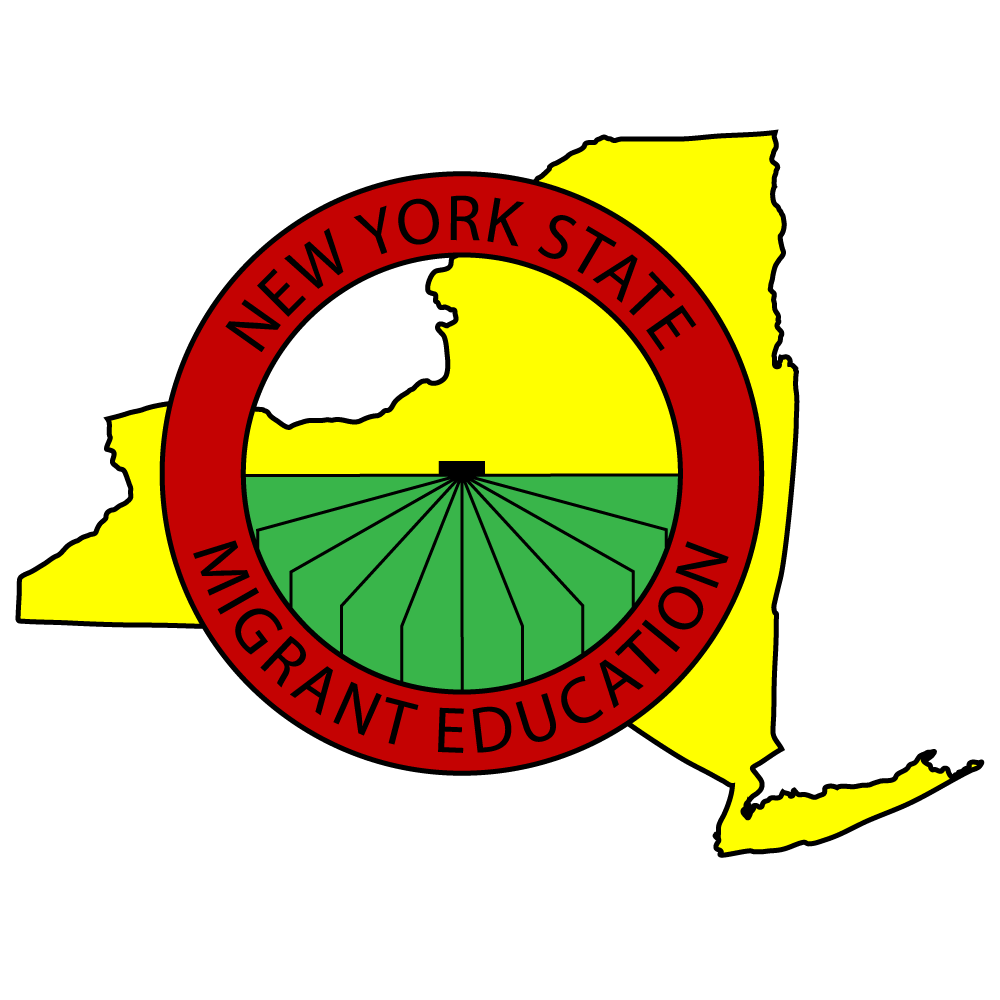 A Successful Interview
An accurate eligibility determination is made.
The COE is filled out accurately.
The family and/or student has better knowledge of the MEP.
Contact information is exchanged to facilitate future referrals. 
The recruiter walks away leaving the family with a positive image of the MEP.
You do not have to revisit home for more information.
Every eligible child in the home is identified.
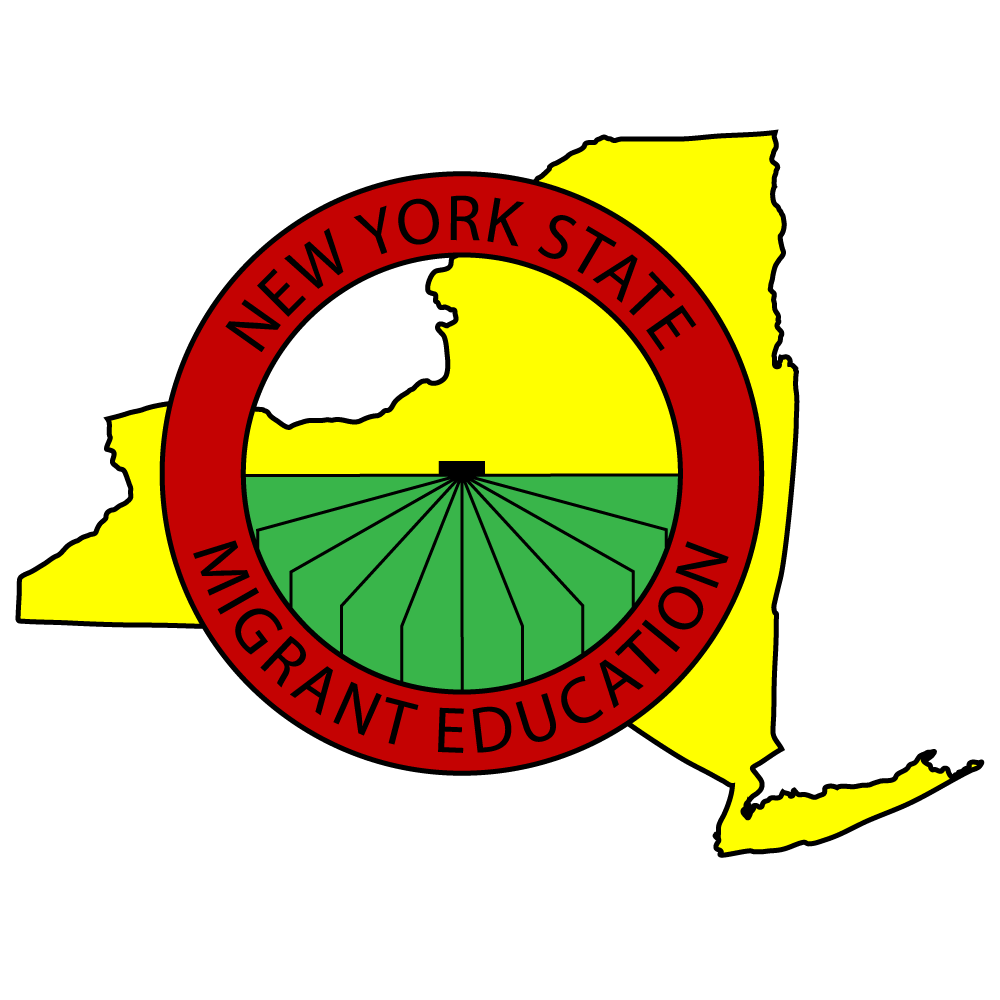 Performing a Successful Interview
In order to perform a successful interview under ESSA, a recruiter must: 

Have an understanding of the law and the non-regulatory guidance. 
Understand how to accurately complete the new COE and supplementary form.
Know the questions that need to be asked to make a proper eligibility determination. 
Have full knowledge of METS services- understand they may change under ESSA.
ESSA Eligibility Factors
How have the eligibility factors changed?
According to the Office of Migrant Education, a child is a “migratory child” and is eligible for MEP services if all of the following conditions are met:
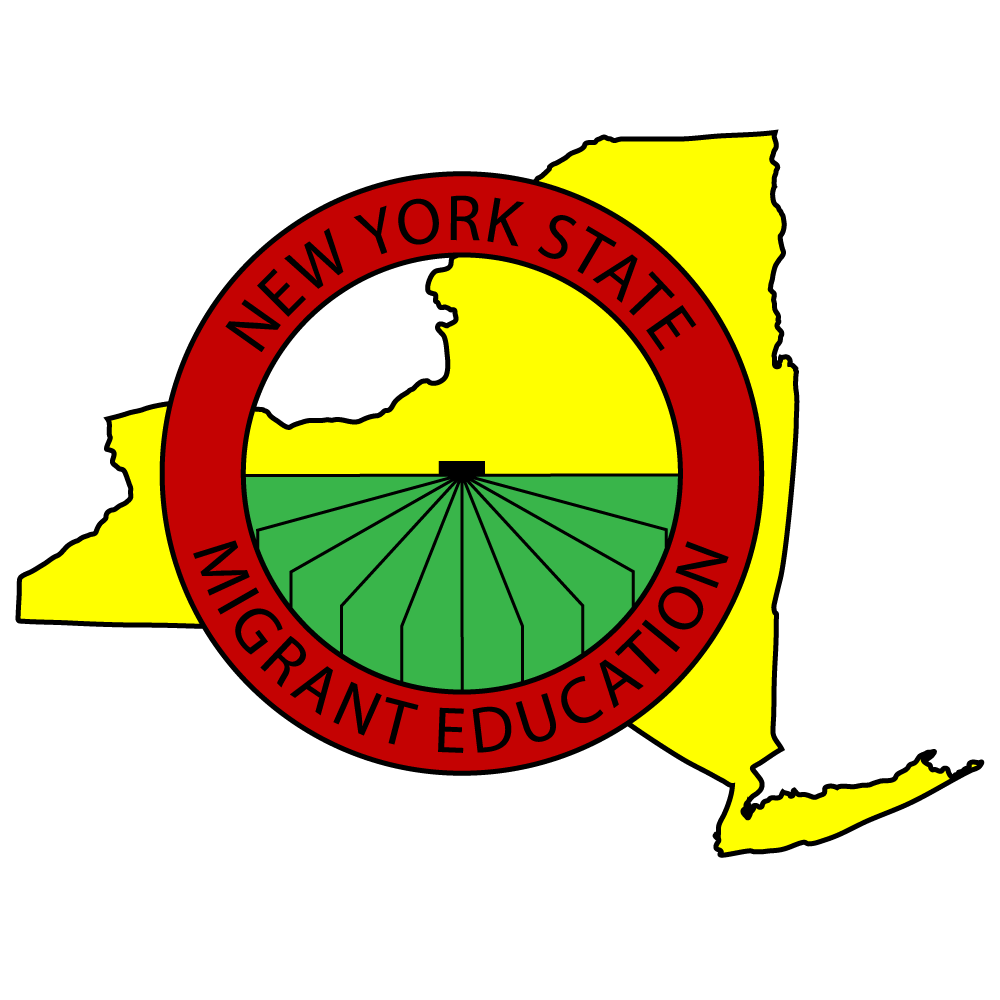 Four Main Eligibility Factors
Migratory Agricultural Worker
Qualifying Move
Child
Child/Worker Move: Moved On Own As/With/To Join or Precede the Migratory Agricultural Worker
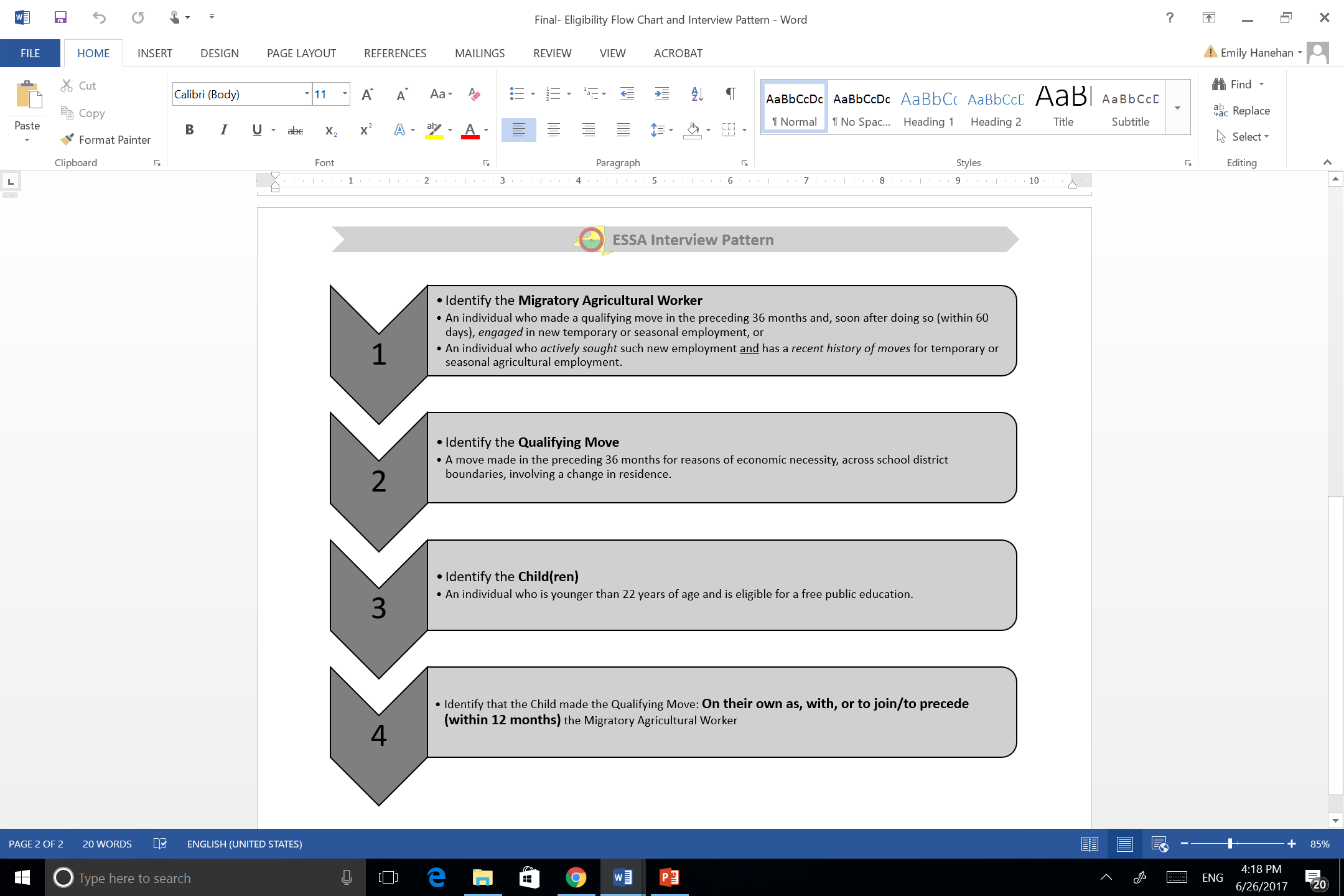 1. Migratory Agricultural Worker
How does an individual become a MAW?
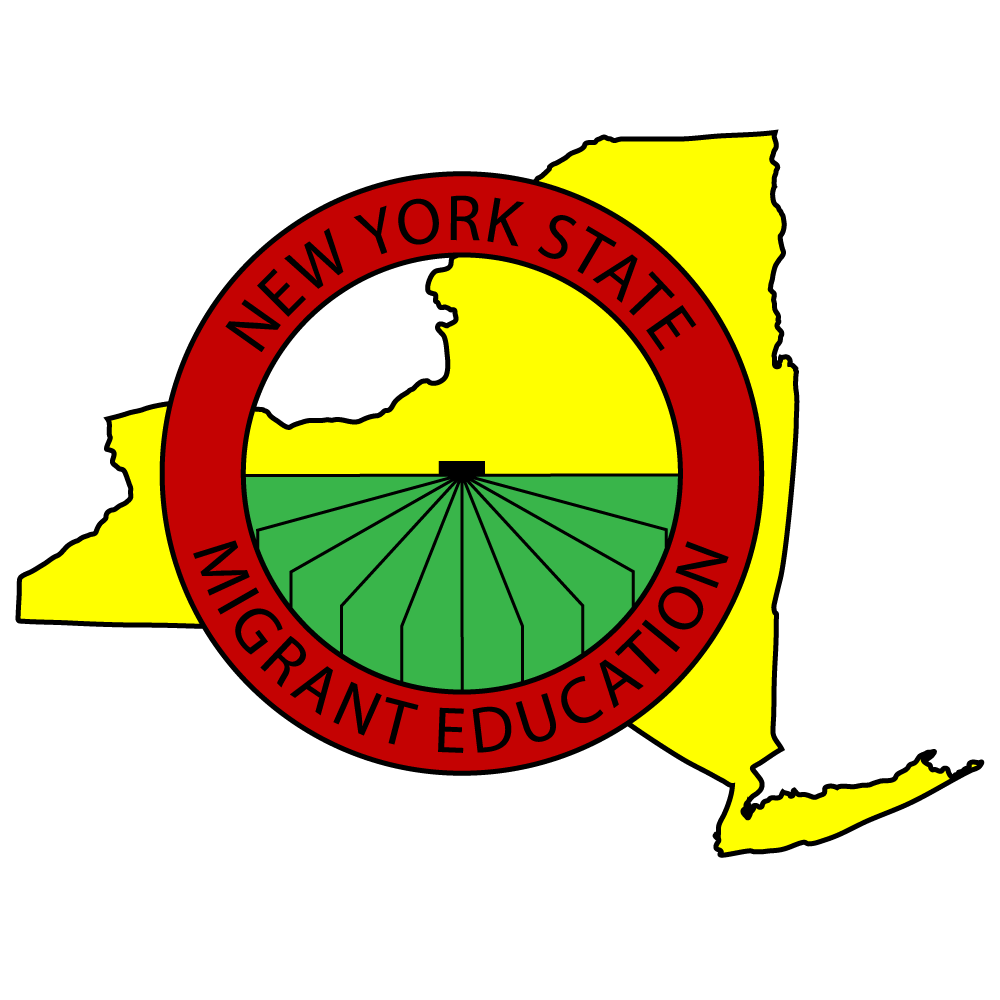 Migratory Agricultural Worker
Made a qualifying move
	-For economic necessity
	-From one school district to another
	-Change of residence
 In the preceding 36 months and, 
 Soon after doing so (within 60 days), engaged in new temporary or seasonal employment, or
 Actively sought such new employment and has a recent history of moves for temporary or seasonal agricultural employment.
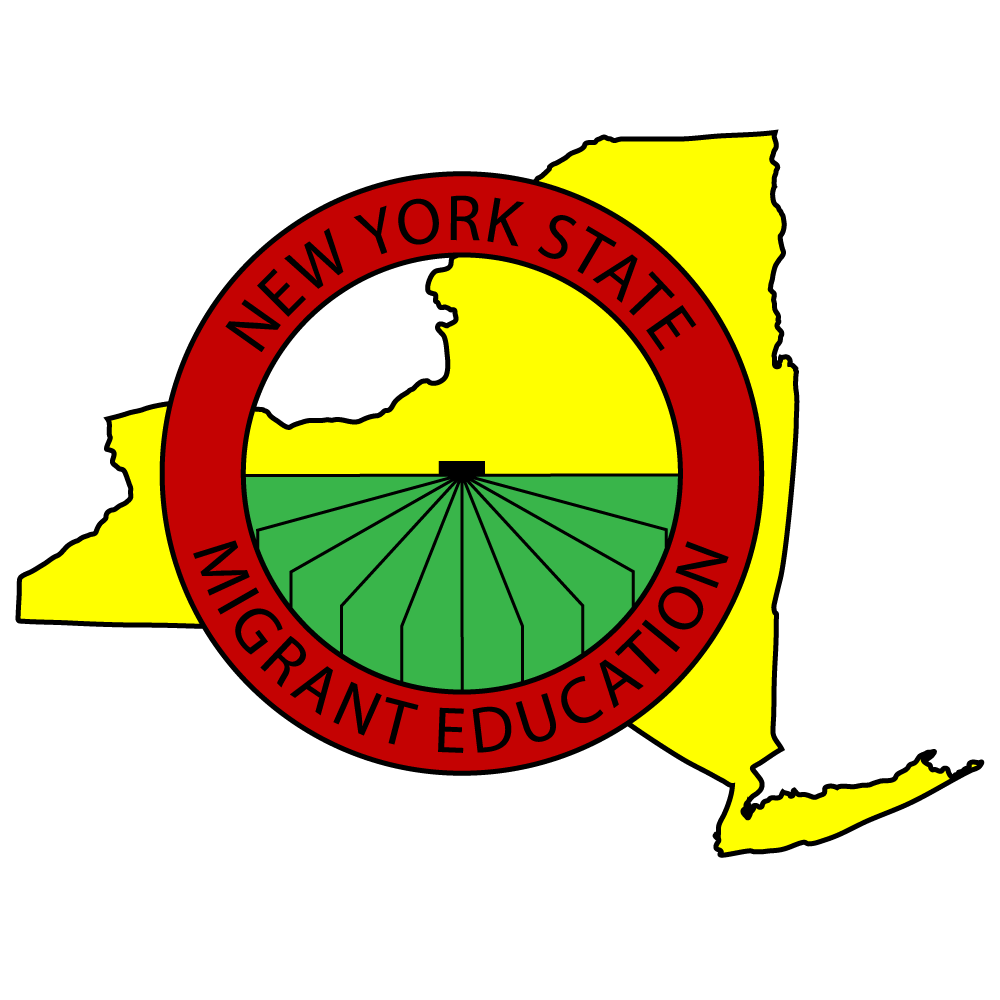 Migratory Agricultural Worker Scenario
You are a recruiter interviewing a farmworker named David. David moved to Delaware from Florida on July 30, 2017 to harvest watermelons. However, when David arrived he discovered that due to heavy rains earlier in the season the watermelon crop was much smaller than anticipated, and therefore the farm owner he has worked for every year for the past 8 years was unable to hire him. David was unable to find a job at another watermelon farm, and after searching for farm work for a few weeks eventually took a job washing dishes at a local restaurant. 

Does David qualify as a Migratory Agricultural Worker?
[Speaker Notes: Does David qualify?
Does he have prior history? Credible evidence?
What other specific information do you need?]
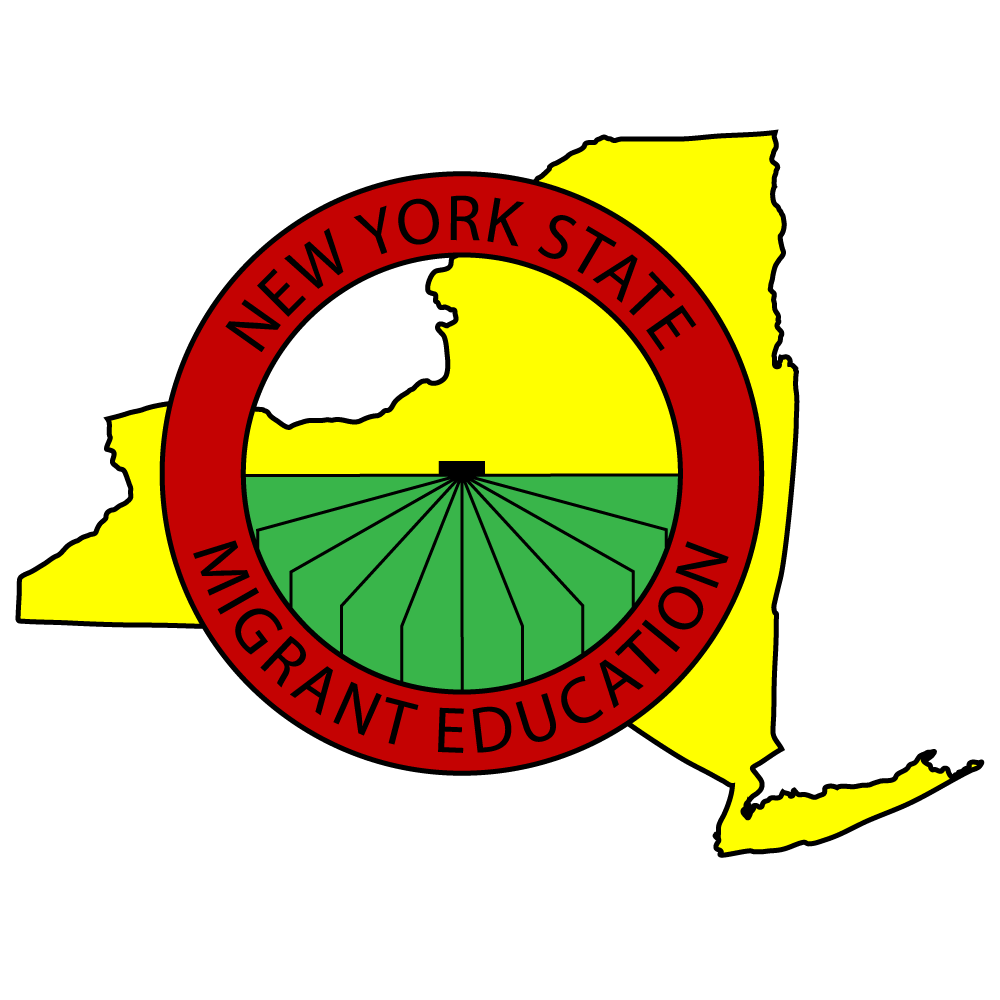 Interview Questions: Migratory Agricultural Worker
Have you moved during the past 36 months? 
 What type of work do you do currently?
 Tell me about the work you have done starting with your most recent job	- When? Where? What do you there?
 Has anyone in the family done work in agriculture or fishing in the past 36 months? 
 Where have you lived in the past 36 months?
 Did you ever move by yourself to work in agriculture or fishing?
 Have you ever worked in… (provide examples of local qualifying activities).
 When was the last time you moved to work in agriculture?
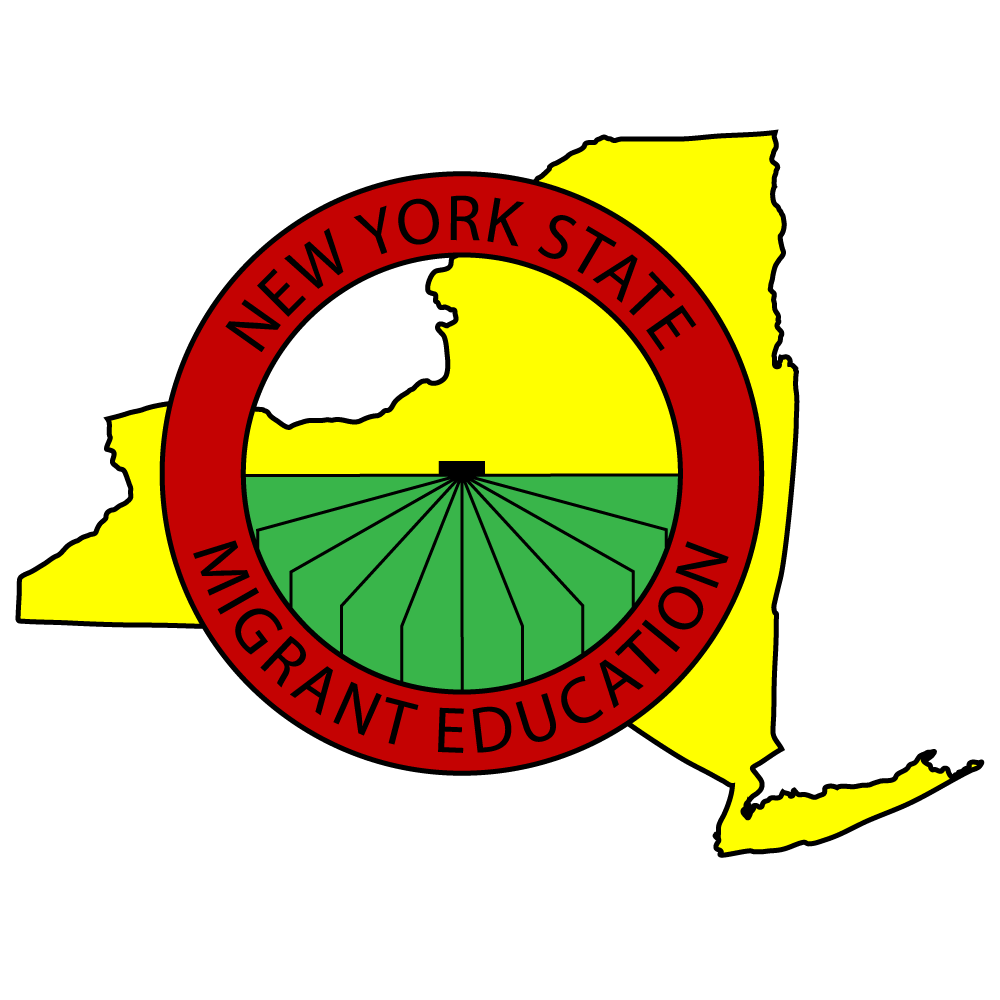 Interview Questions: Migratory Agricultural Worker
If the worker moved to do agriculture or fishing work and did not get the job: 

Actively Sought
 Did you apply for a job in agriculture or fishing?
 How did you know about the job? 
 Why weren’t you able to do the type of work you were looking for?
Recent History
 Tell me about the agricultural/fishing jobs you have had in the past 36 months . (Look for at least 2 moves)
2. Qualifying Move
How do you determine if a family has made a Qualifying Move?
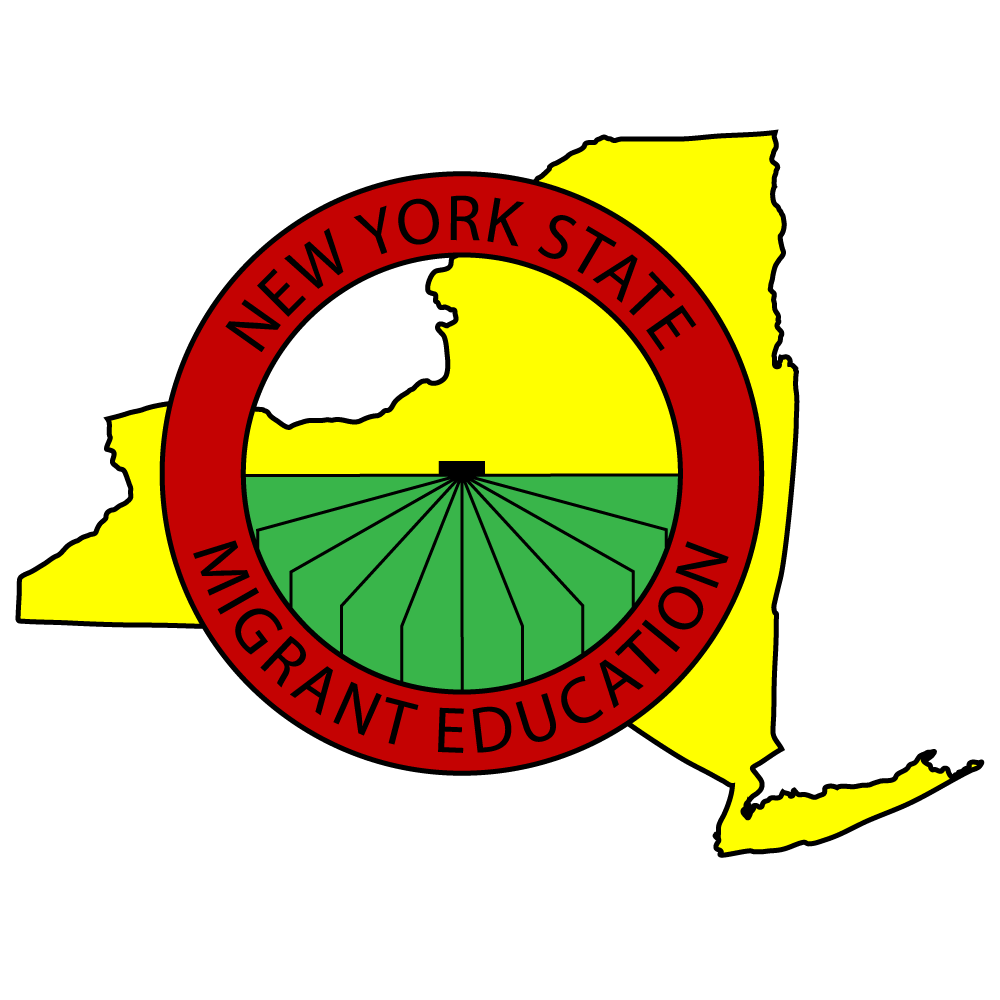 Qualifying Move
A move made in the preceding 36 months 
 For reasons of economic necessity, and 
 Across school district boundaries, and
 Involving a change in residence.
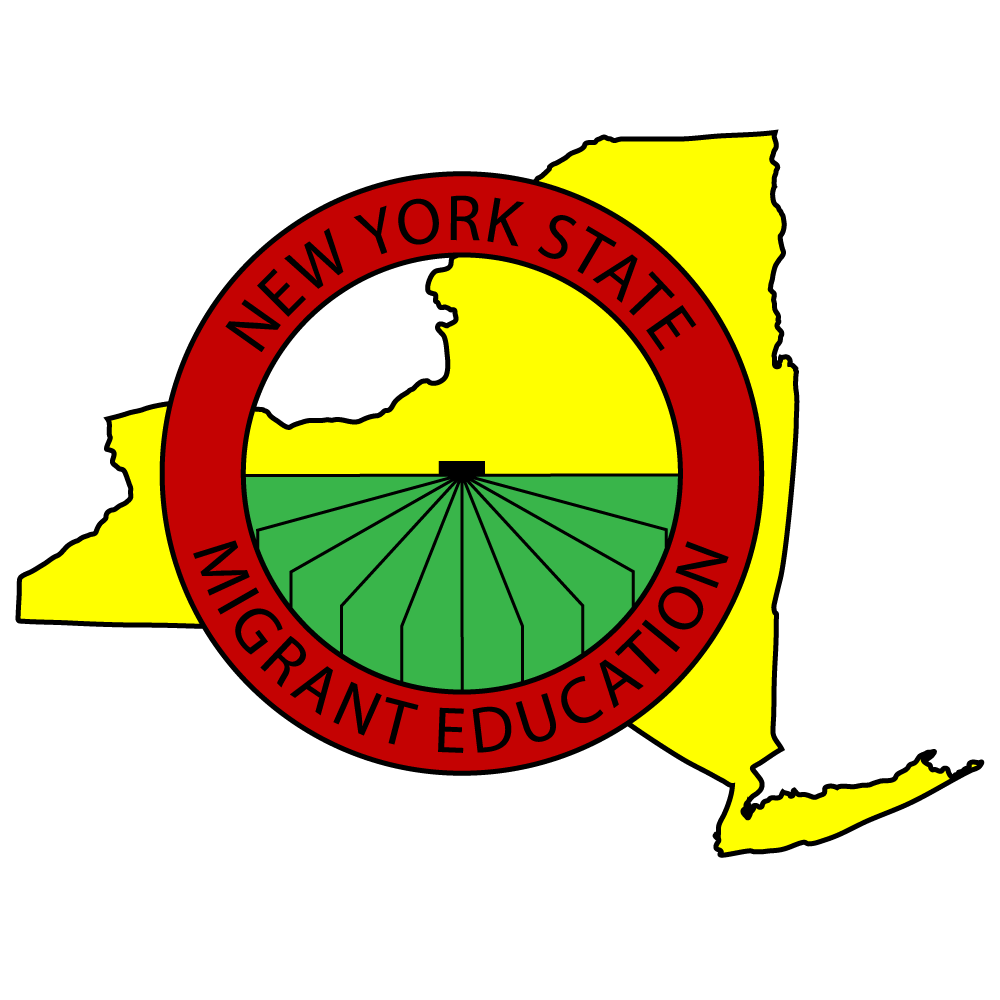 Interview Scenario: Qualifying Move
A recruiter is interviewing a family who just made a move to a new farm. The family moved from Watertown, NY to a different address within Watertown. Before the family was living in the Watertown School District; they now reside in the Indian River School District. Both school districts reside in the city of Watertown, NY. Can this move be considered a Qualifying Move?
[Speaker Notes: Yes- You have Economic Necessity (new farm), change of SD, change of residence]
Interview Questions: Qualifying Move
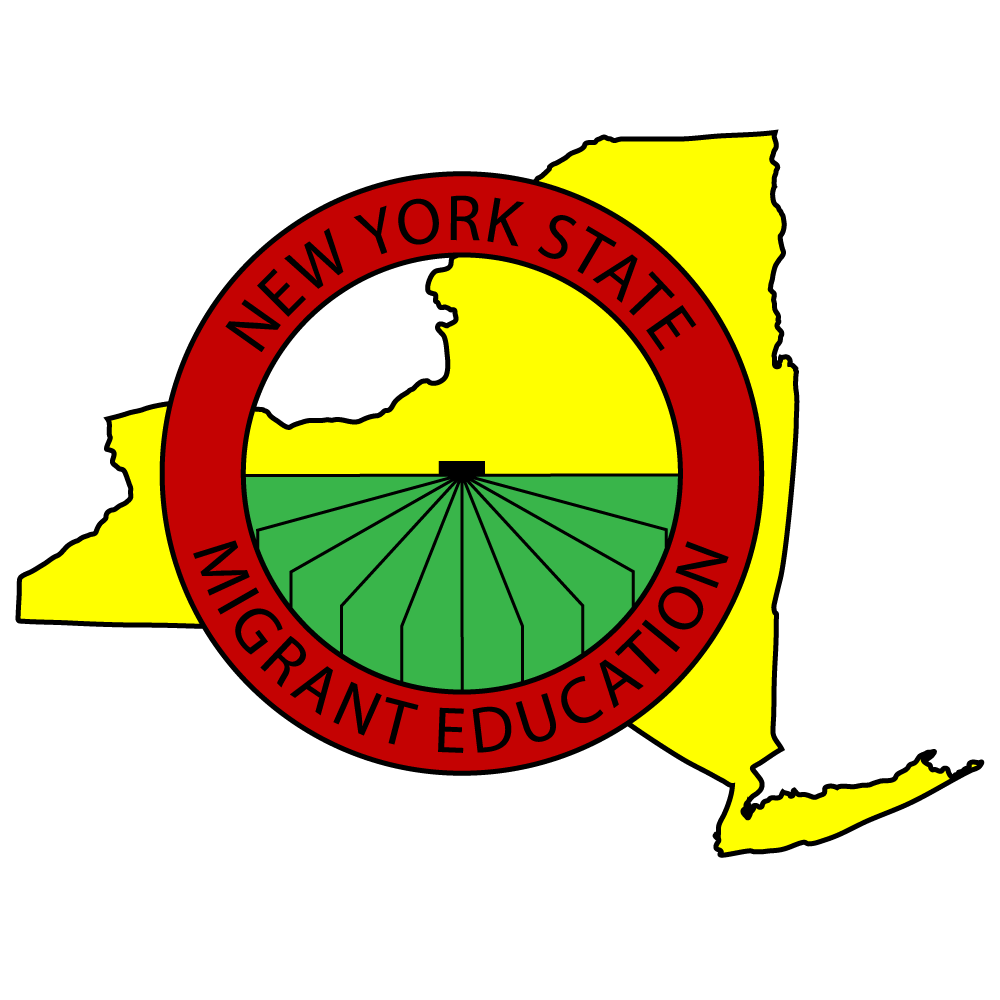 When did you arrive to this area ?
 Where did you travel/move from? 
 Which family members made the move?  
 Did you move together? 
 Were there separate moves?
 Have you and your family have moved any other time in the past 36 months?
 Where are you currently living/staying?
 Did your child(ren) change school districts?
 Why did you move? 
 Did you live in a different home before moving here?
3. Child
How does a youth qualify for the MEP?
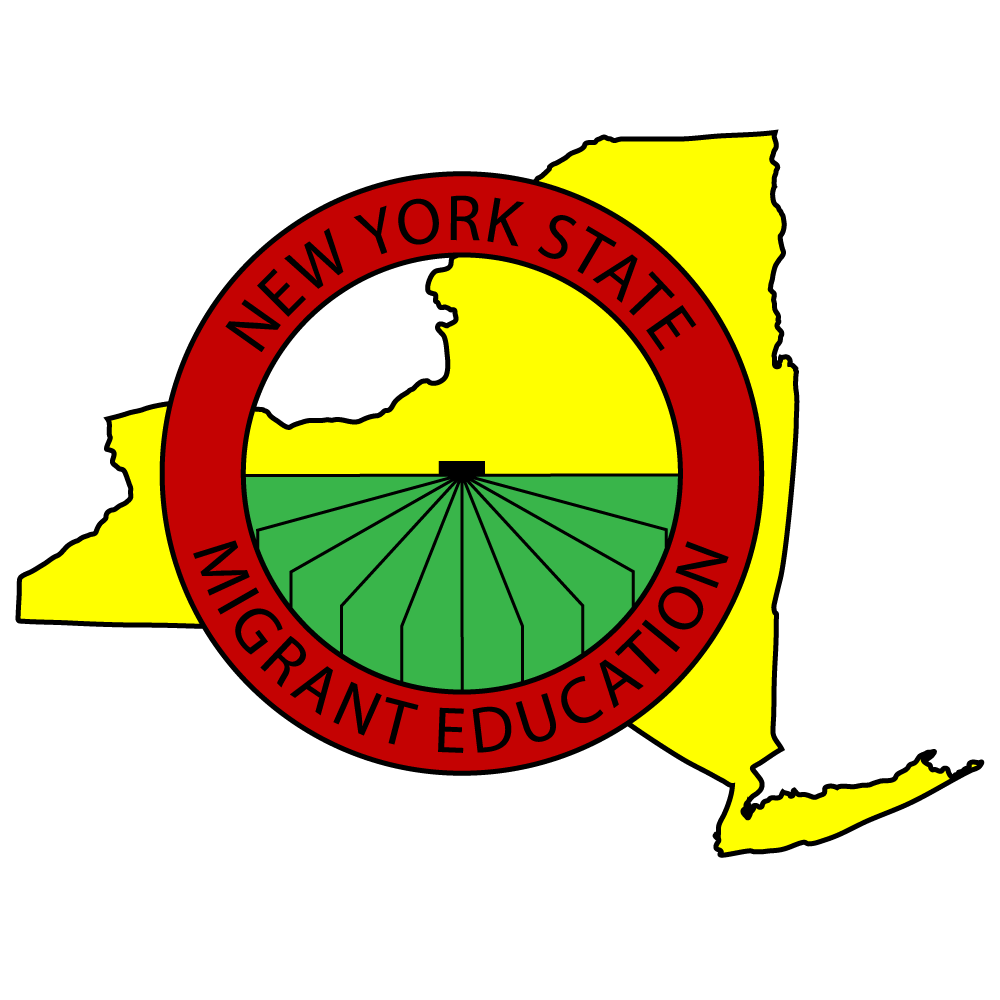 Child
Younger than 22 years old (at the time of the interview)
 Eligible for a free public education
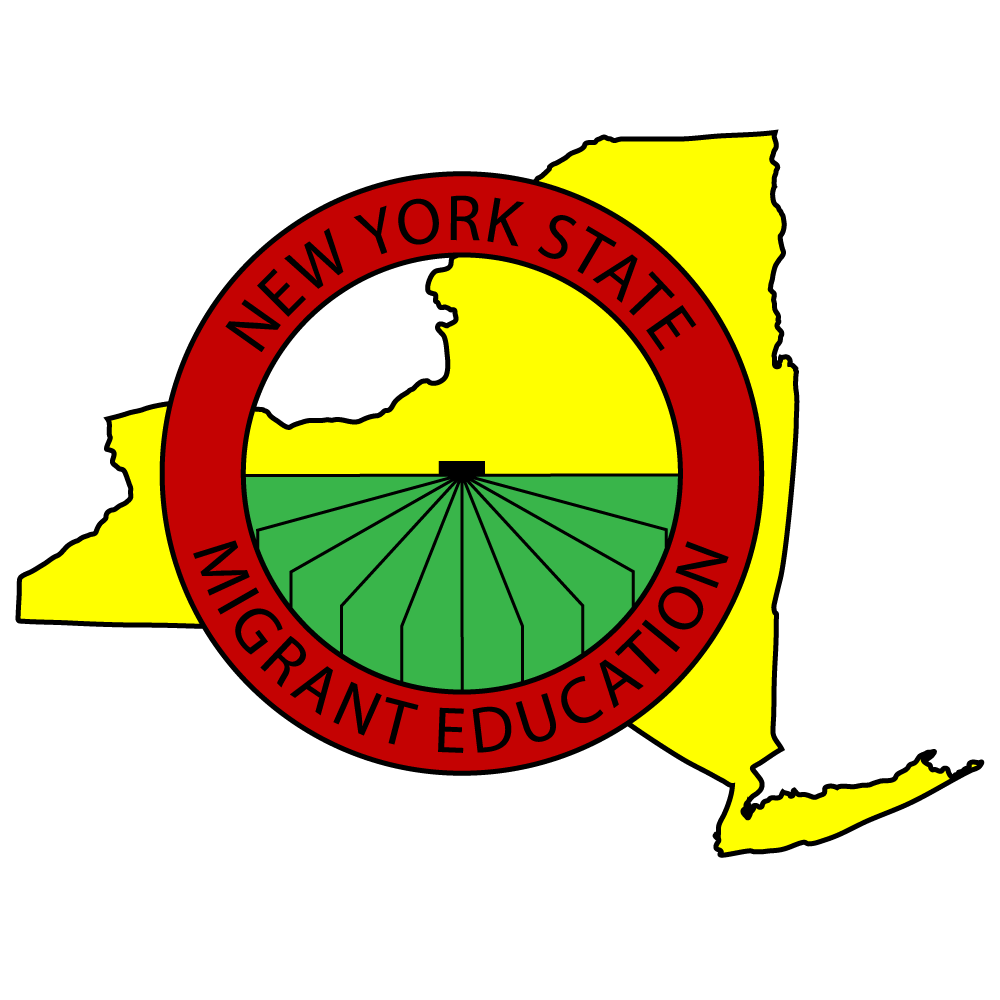 Interview Scenario: Child
A recruiter is interviewing a group of young farmworkers who recently arrived from Mexico for the apple harvest. She addresses one young man who she believes may be under 22 years old. She says to him: “If you are under 22 years old you can get free English classes! You’re under 22, right?”
[Speaker Notes: Don’t ask leading questions]
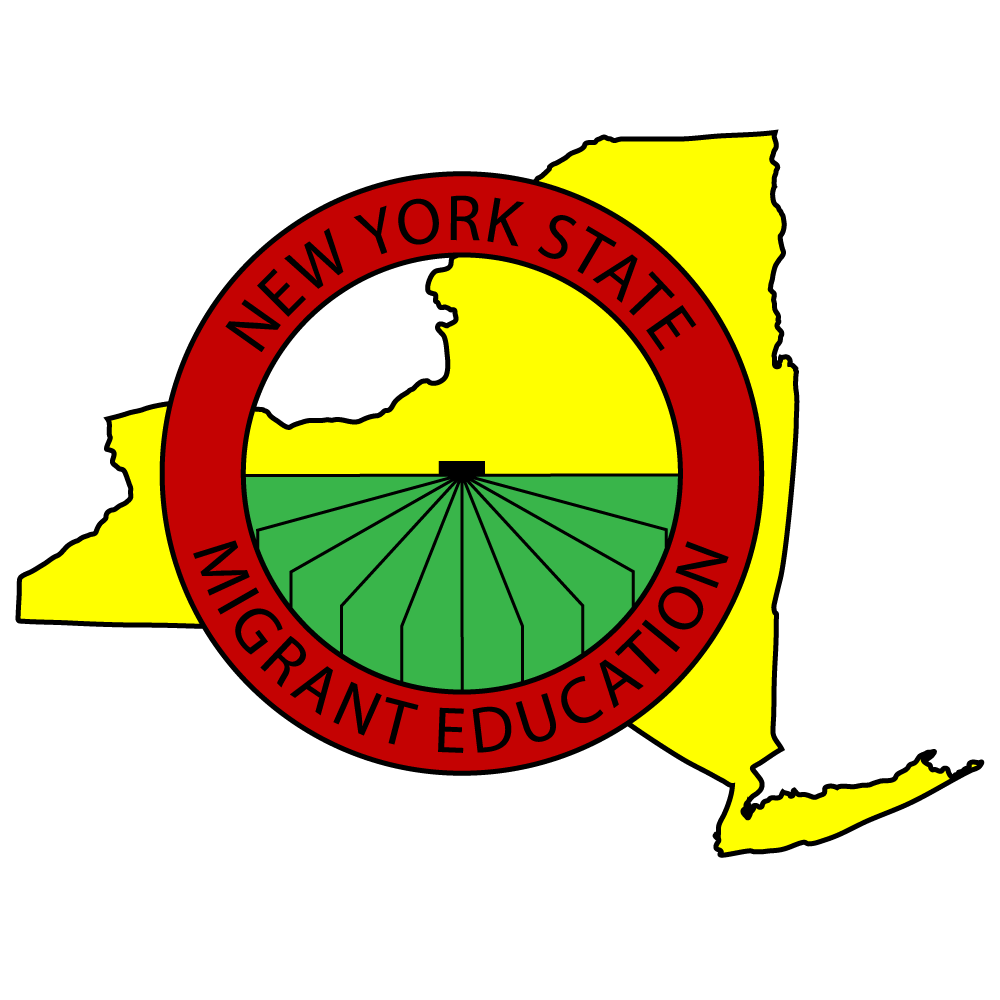 Interview Questions: Child (Age)
How old are you?
How old are your children?
What is your date of birth?
What year were you born?
Is anyone in the home/housing location under 22 years old?
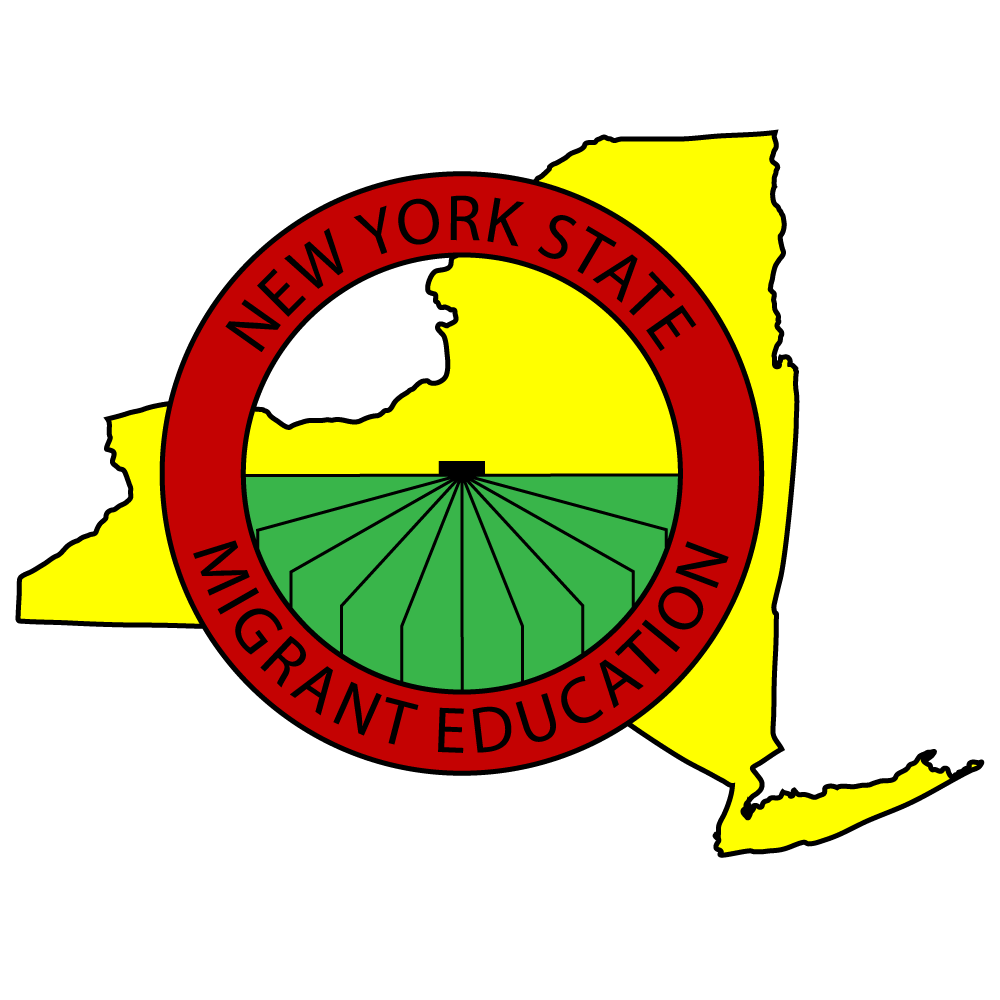 Interview Questions: Child (School Completion)
What grade is your child in?
How many years did you go to school in your country?
Have you ever attended school in the United States?
Did you graduate?
What kind of diploma do you have?
Did you complete/pass all required tests?
Have you ever been enrolled in a GED/TASC/HSE class?
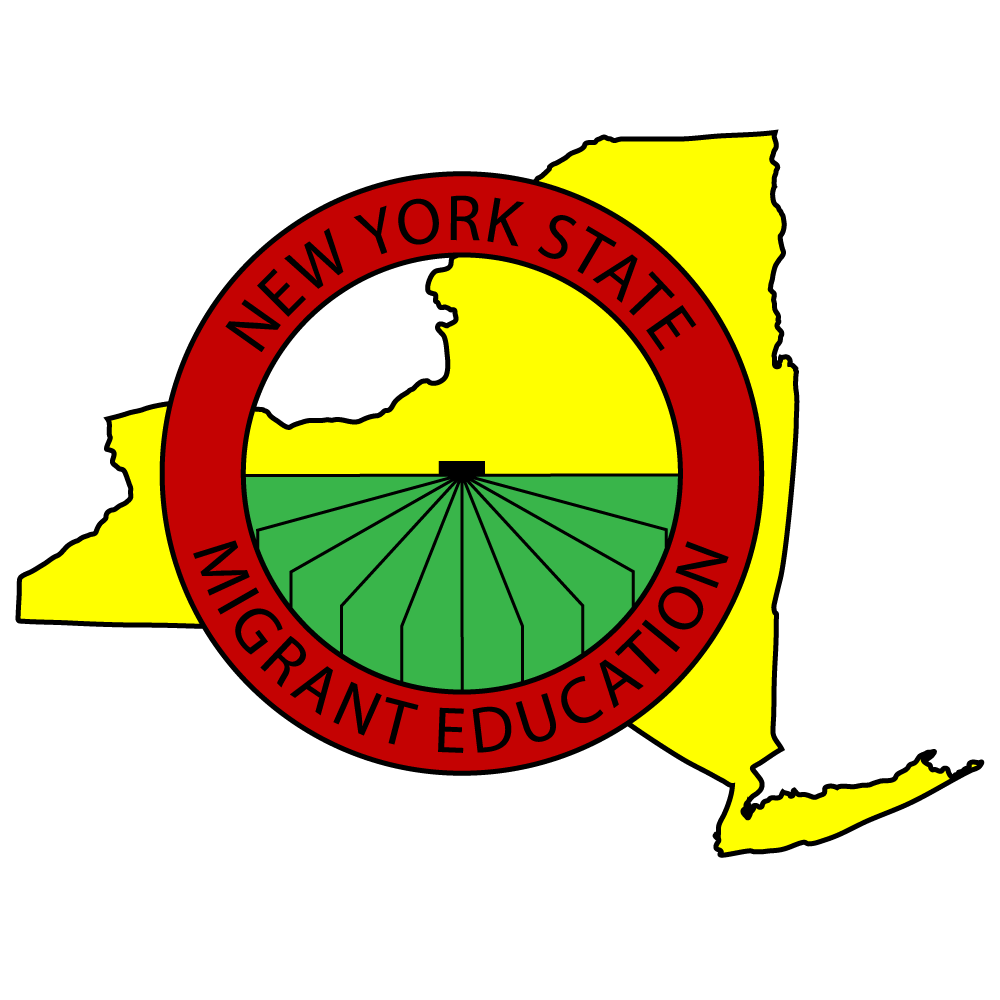 School Completion
What if a child completed high school in another country?

What if a child received an IEP diploma or certificate of completion?
[Speaker Notes: High school in another country- is that country’s education system equivalent to ours? How many years total? Would a local college accept them with that diploma? Would they have to get their GED first?
- IEP diploma or certificate of completion- normally are still eligible for free public ed until 22. Depends on sd. 
-Example: In NYS must pass all Regents tests to receive diploma. Can “finish” high school but not have finished tests- still eligible.]
4. Child/Worker Move
The Child must have moved on his/her own as, with, or to join/precede the Migratory Agricultural Worker
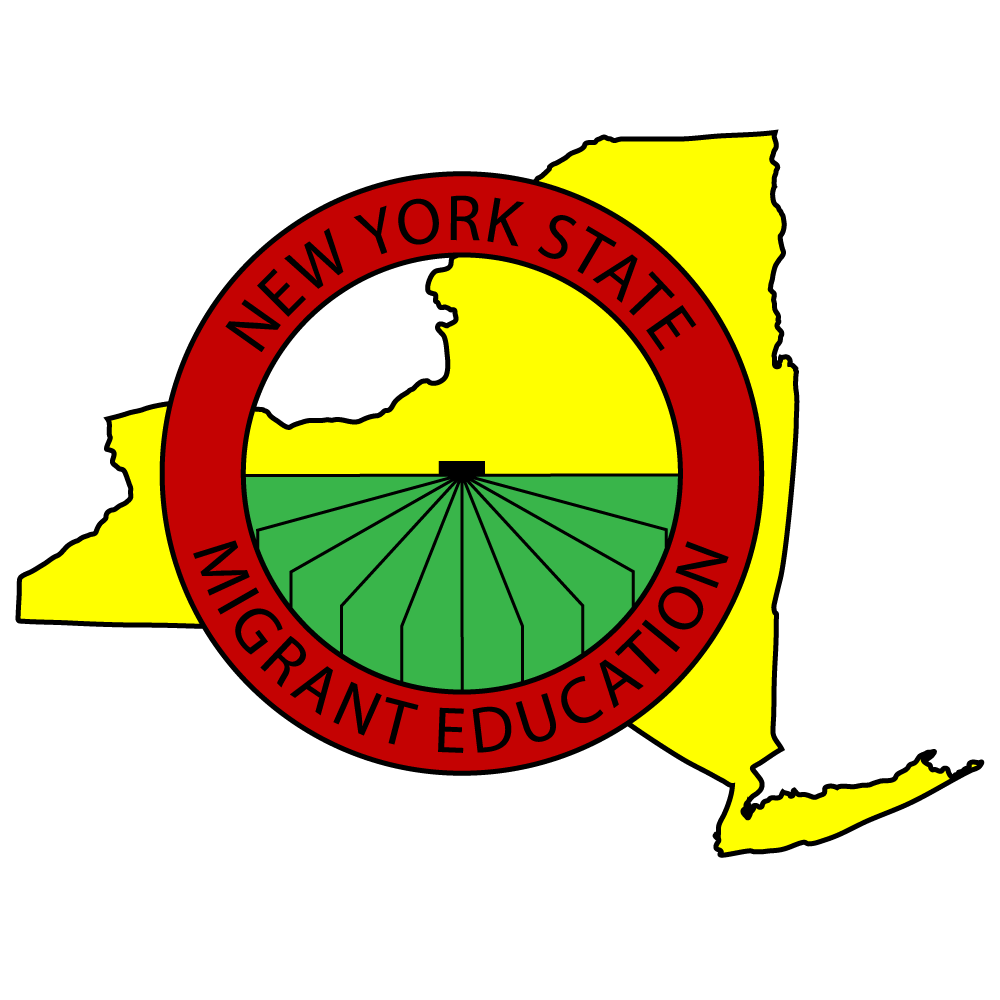 Child/Worker Move
The child must move with the Migratory Agricultural Worker, or may move on own as the MAW. 
The child can also move to join or precede the Migratory Agricultural Worker (within 1 year).
QAD is when the child and MAW both complete the move.
ACTIVITY
What is the correct QAD?
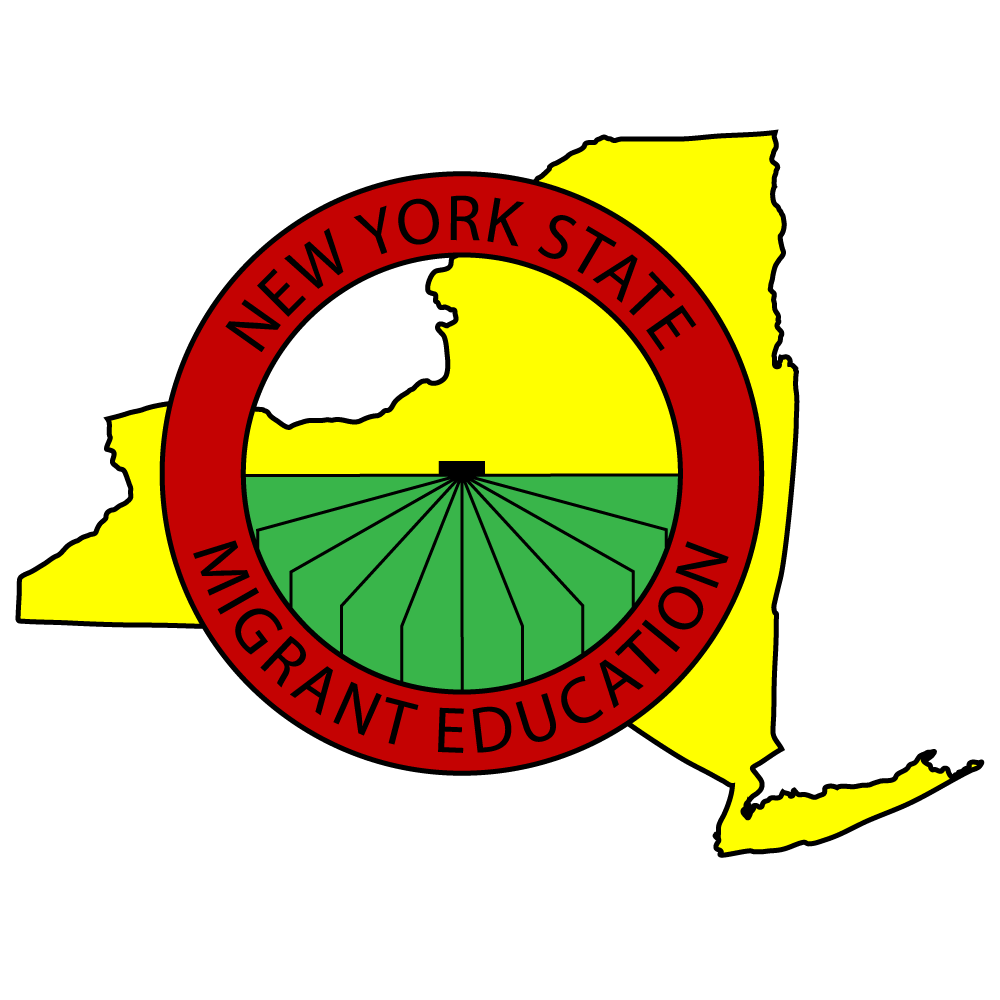 What is the QAD?
A family with 4 children moved from California to Texas on 8/22/2016 and the father began working soon after the move at a temporary job at a feed lot.
[Speaker Notes: Answer- 8/22]
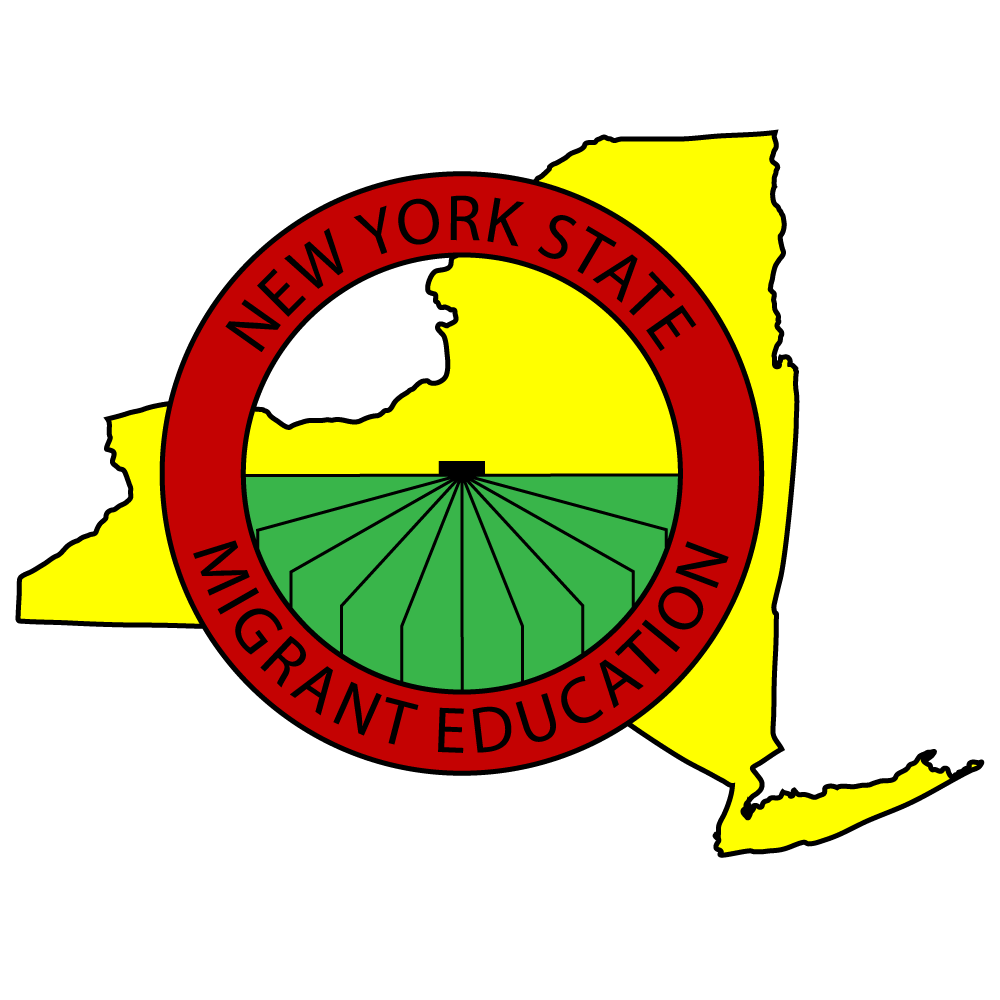 What is the QAD?
Jose Luis moves from Mexico to NY on 6/18/2016 to begin work at a crop farm and to secure housing for his family. His wife and 6 year old child join him on 9/05/2016.
[Speaker Notes: Answer- 9/05]
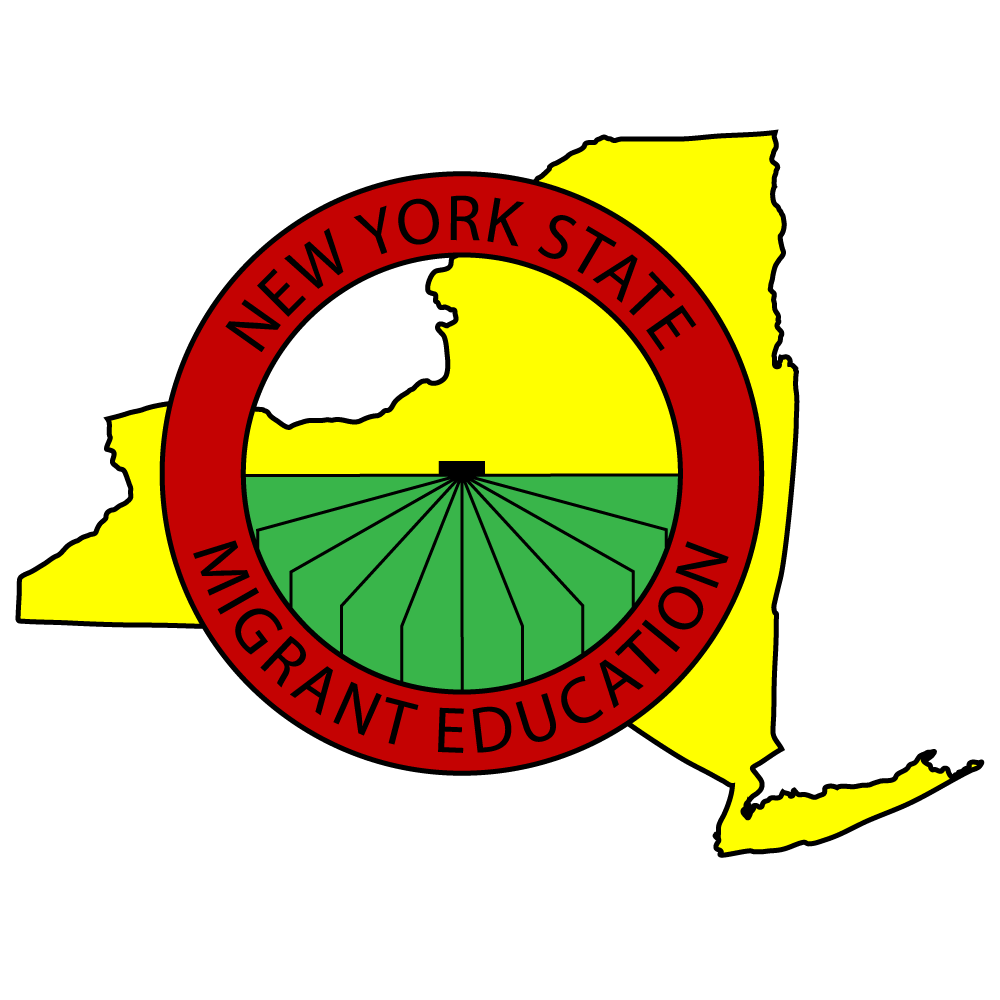 What is the QAD?
A 20 year old young man named Elias moves from Wisconsin to Nebraska on 10/01/2016. He obtains qualifying work 2 weeks later on 10/14/2016. He later moves to New York on 02/03/2018 to work in a restaurant.
[Speaker Notes: Answer- 10/01 and 02/03]
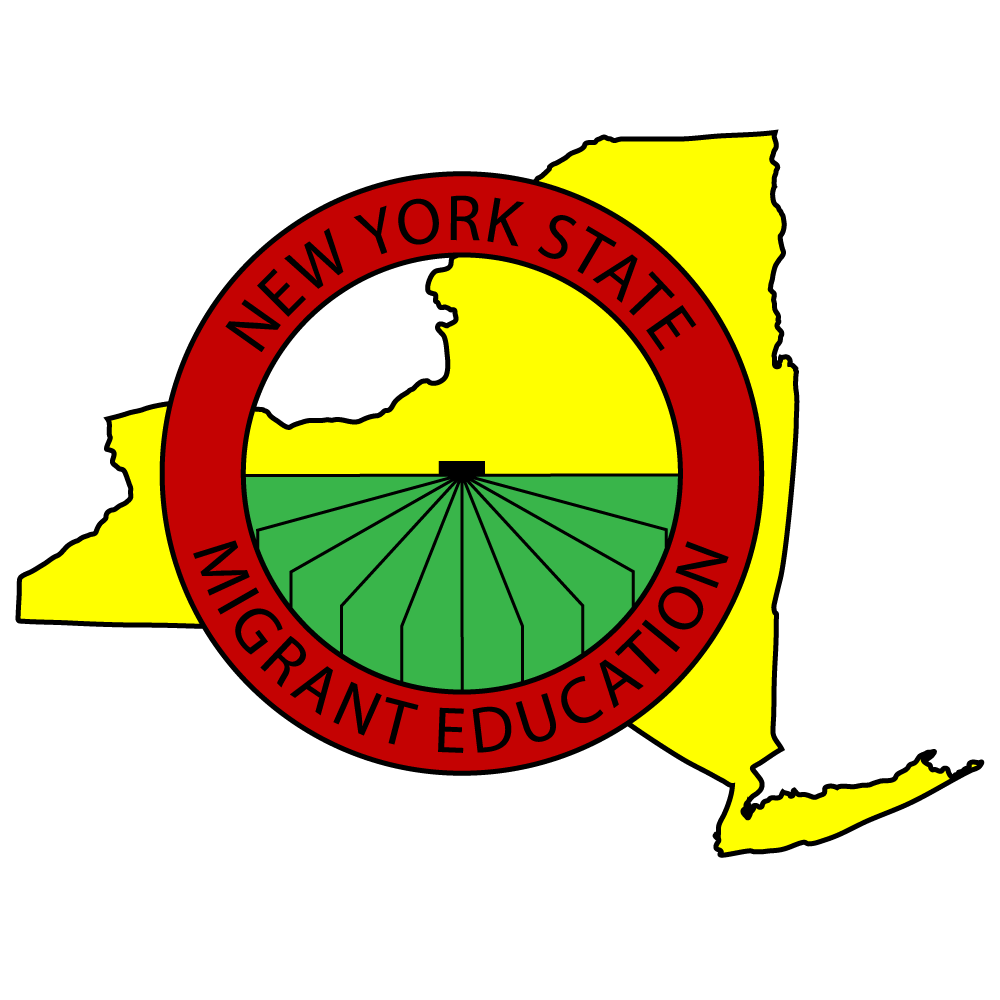 What is the QAD?
3 school aged children make a qualifying move from Miami, FL to Plant City, FL on 8/20/2016 with their mother. The father joins the family on 9/30/2016 and begins to do qualifying work soon after. The children came early with their mother in order to start school on time.
[Speaker Notes: Answer- 9/30]
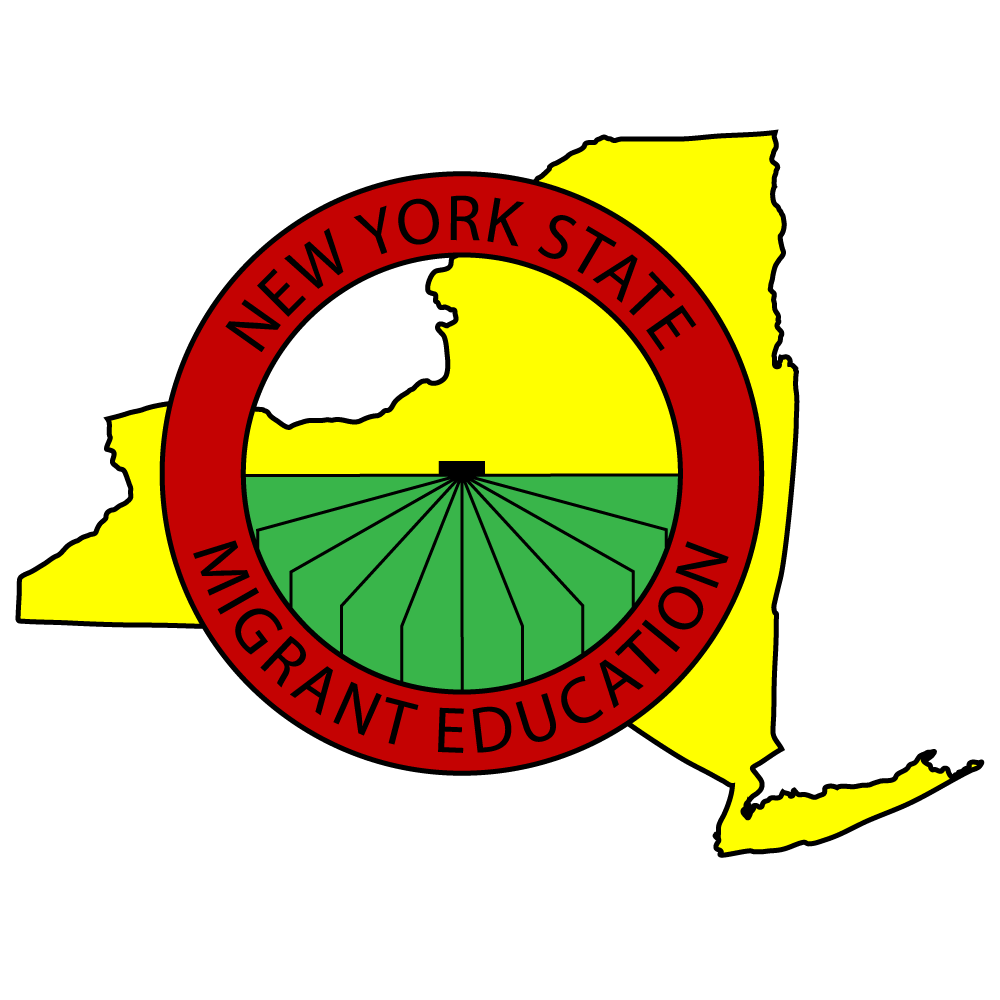 What is the QAD?
Manuel moves from Guatemala to Michigan on 08/25/2015 to work at an apple orchard. His family moves to join him on 10/09/2016.
[Speaker Notes: Answer- Does not qualify- came to join more than 1 year after worker move. What would you do?
-Did the kids move with mom? Is she working? Who did they move with?]
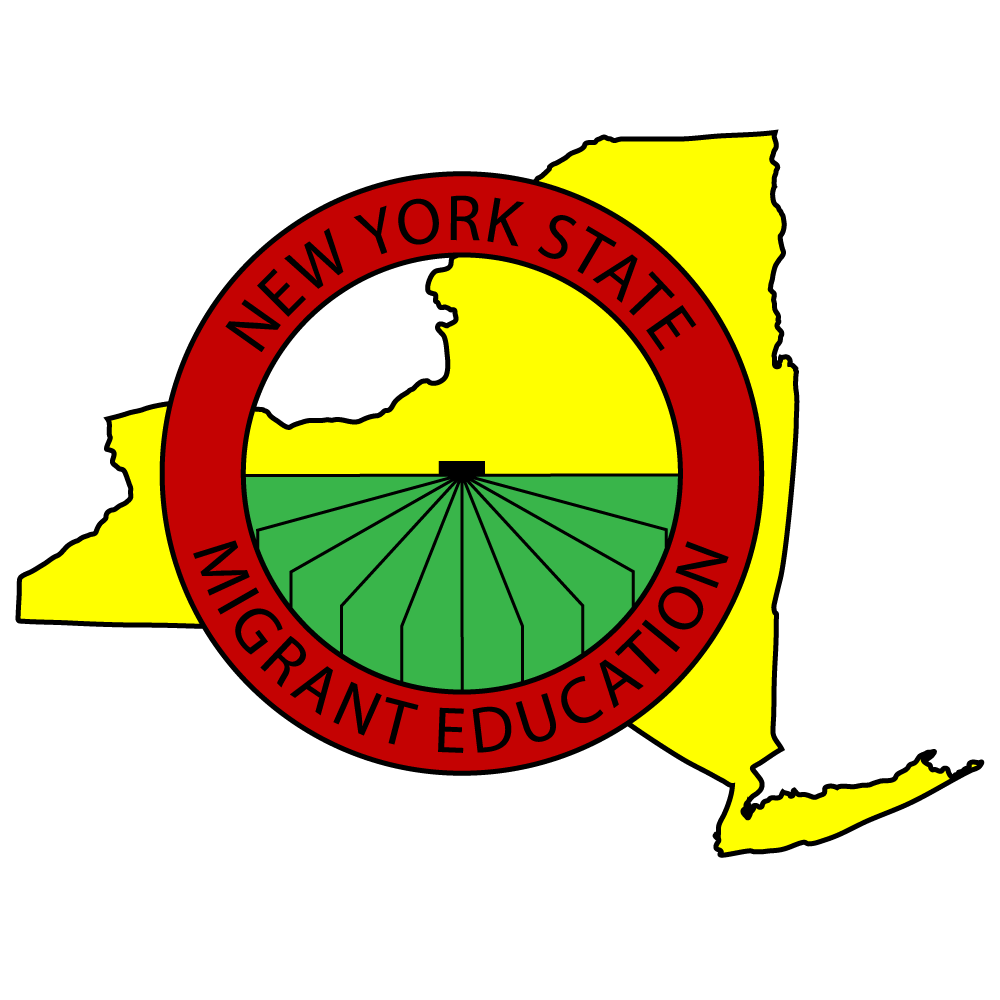 What is the QAD?
Salvador leaves his wife and 4 children in North Carolina and moves to Michigan to pick apples on 08/01/2017. He returns to his family on 11/10/2017. The family moves together on 11/20/2017 to South Carolina, where Salvador starts working in construction.
[Speaker Notes: 11/20]
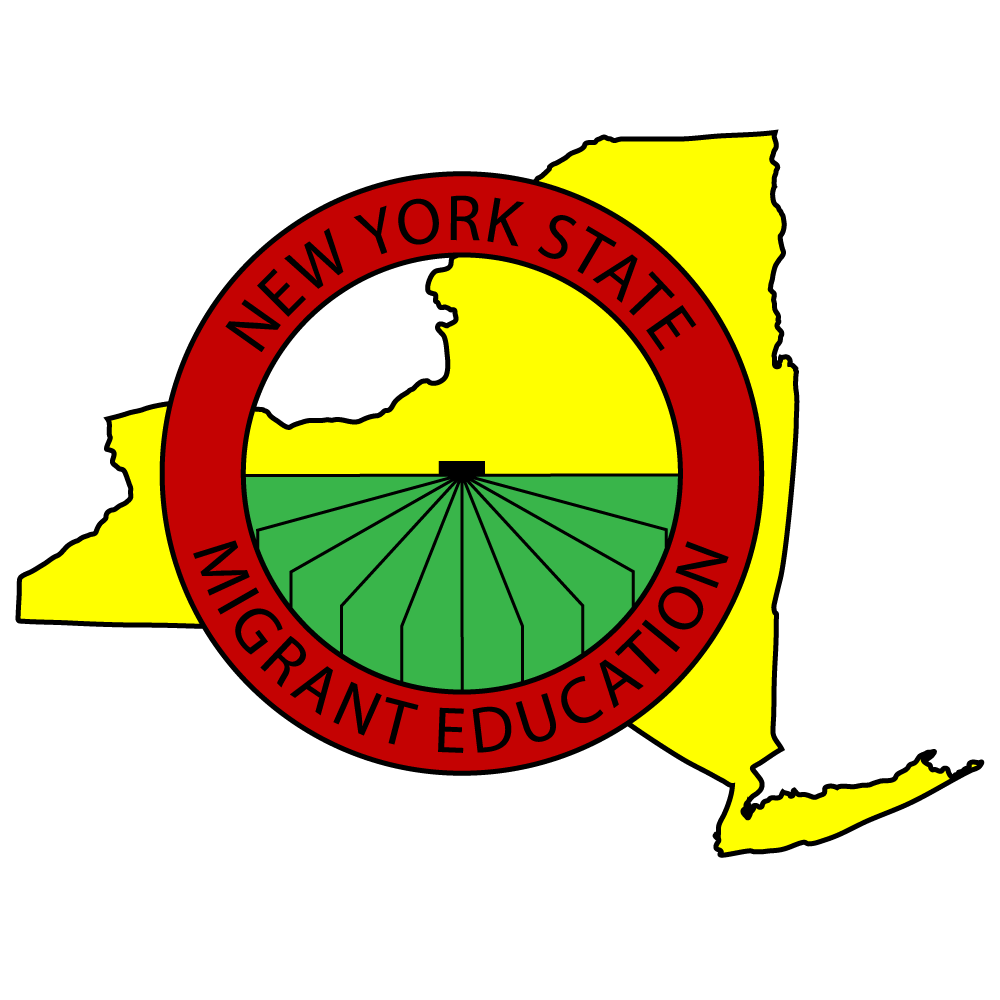 Interview Questions: Child/Worker Move
Did you move here together? 
Have you made any moves together during the past 36 months?
When did the Migratory Agricultural Worker arrive? 
When did the child(ren) arrive?
What was the reason that the moves were made at separate times?
[Speaker Notes: No specific guidelines.]